FGAI4H-P-050
Helsinki, 20-22 September 2022
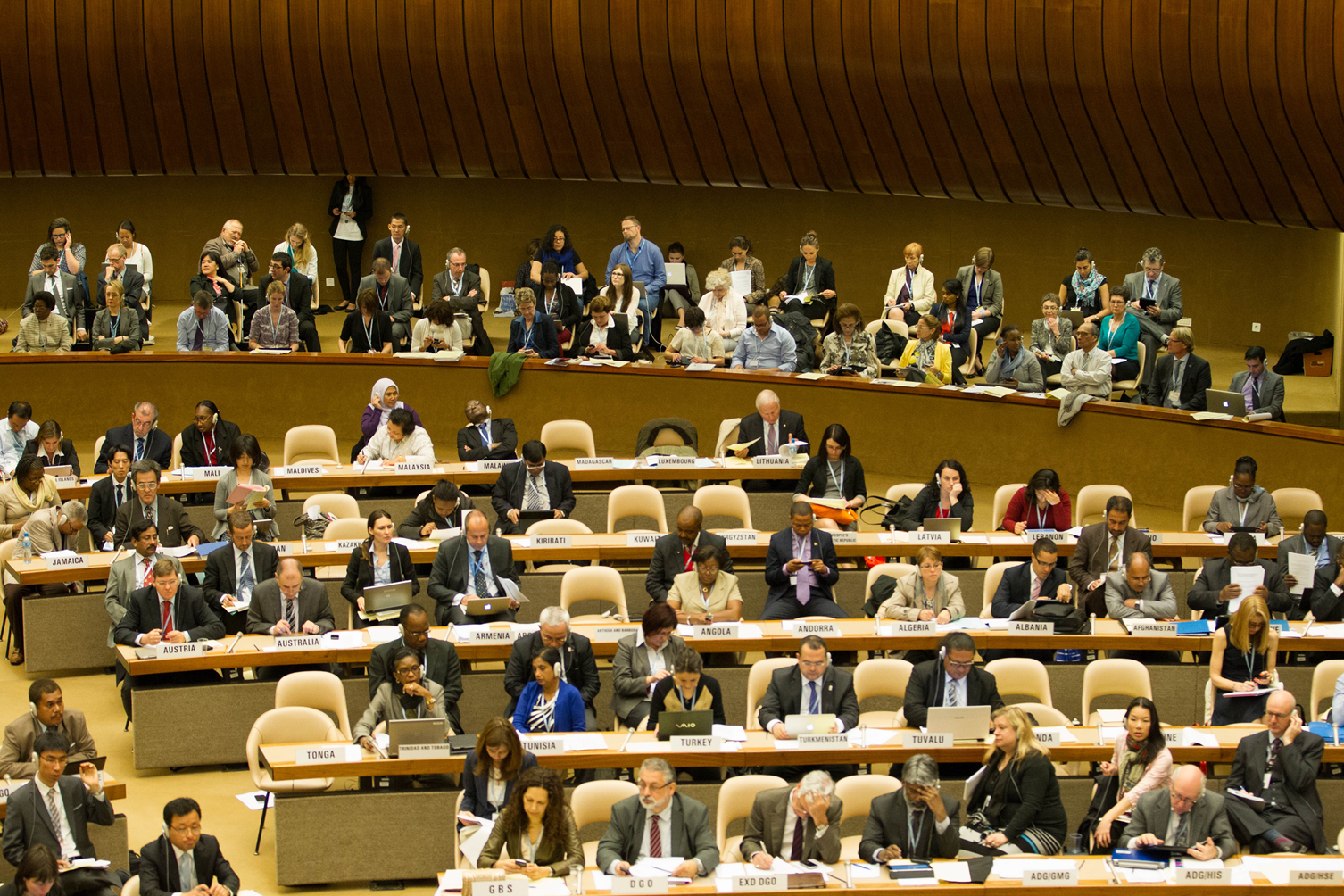 Global Initiative on AI for healthWHO ITU+ Partners
July 2020
[Speaker Notes: Good morning to all of you. At the onset let me hope that you are all well, and thank you all for giving me this opportunity.

My name is Sameer Pujari and over the last 20 years I have spent and earned my career working on my passion to make an impact in the development agenda through data

I started my career with WHO in India working on Polio eradication program where I established information systems and streamlined data flows for 300 field offices during the peak of the polio eradication efforts in India. A system that is still being used
I then took my learnings and experience to deliver data flows and information systems for EPI programs in African region region which was then followed by my work to setup the surveillance and reporting systems for tobacco control at the Global level. Working with WHO HQ.

Across these different portfolio’s and my passion for data systems : I have led designing and implementation of various streamlined data flows at various levels of WHO. And through the different stages of data collection, storage, processing and presentation. 

I am setting this stage as I will use a few of these examples in my presentation


As I wont be able to share slides through this recording, I will mention the slide change and the slide number I am referring so you can follow in sync.]
Main functions
GAI4H...

has three main functions:

Enable

Facilitate

Implement
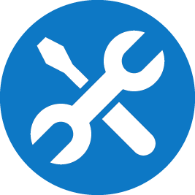 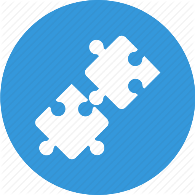 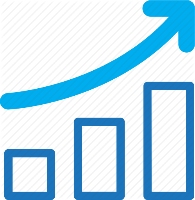 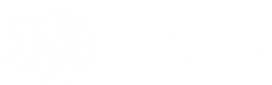 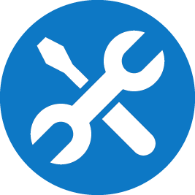 Enable
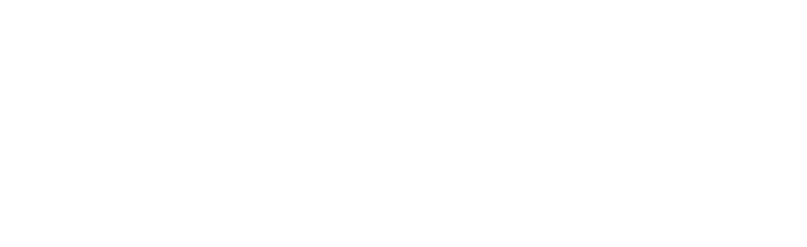 Norms, guidance, standards, (including all benchmarking framework deliverables)

Governance (Ethics, Regulations)

Surveillance, research and evidence 

Data sharing
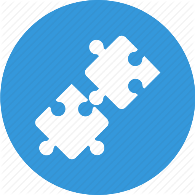 Facilitate
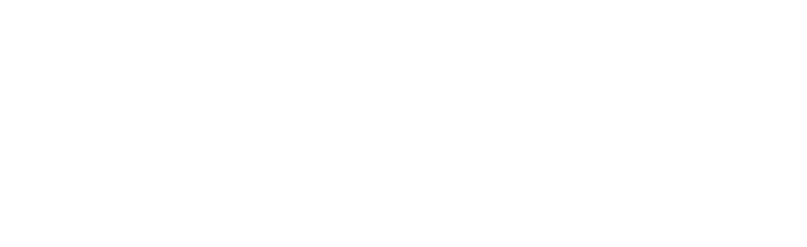 Knowledge Sharing between countries

Pool funding

Cooperation between all stakeholders
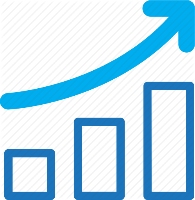 Implement
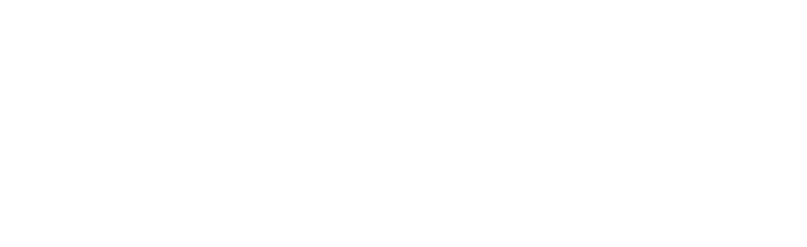 Scale program in countries (Phase 1 to target 12-18 countries)

Build capacity building for AI for health programs

Build sustainability models
Governance structure
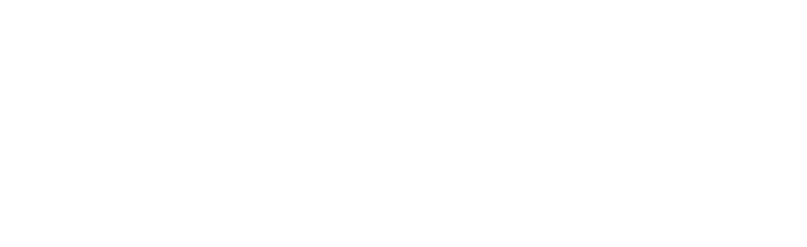 Steering committee : WHO(3) + ITU (3) Senior members

Associate committee (Associate members)

Informal expert groups : Topic and area experts

Partners : Donors, developers, other stakeholders


Managed by joint secretariat between WHO, ITU, Associate members
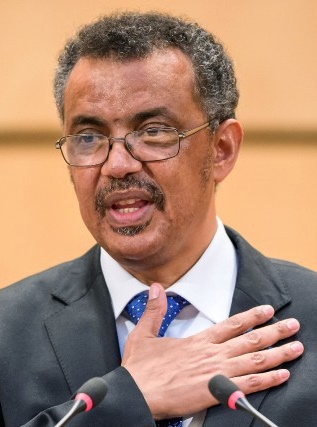 “I firmly believe that technology has a pivotal role to play in helping the world achieve Universal Health Coverage”

@DrTedros to #ITUWTDC, 2018
Lets work together…